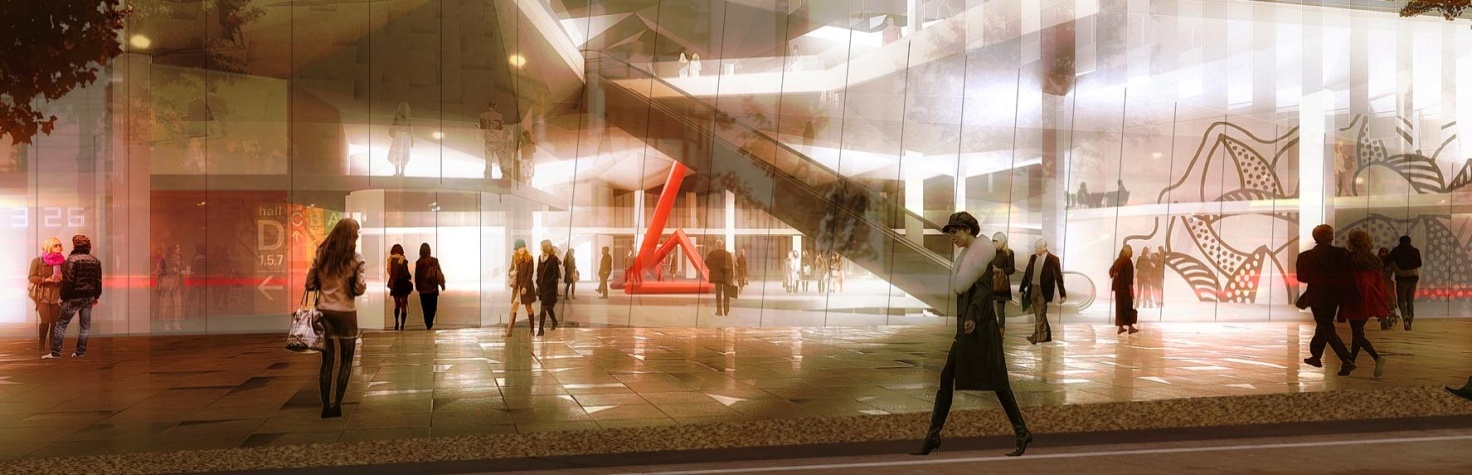 Next Generation Catalogue
RDF as a Basis for New Services
Asgeir Rekkavik (Librarian) and Anne-Lena Westrum (Project Manager)
Oslo Public Library, Norway
      
      @digibib | digital.deichman.no | github.com/digibib
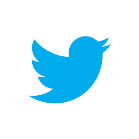 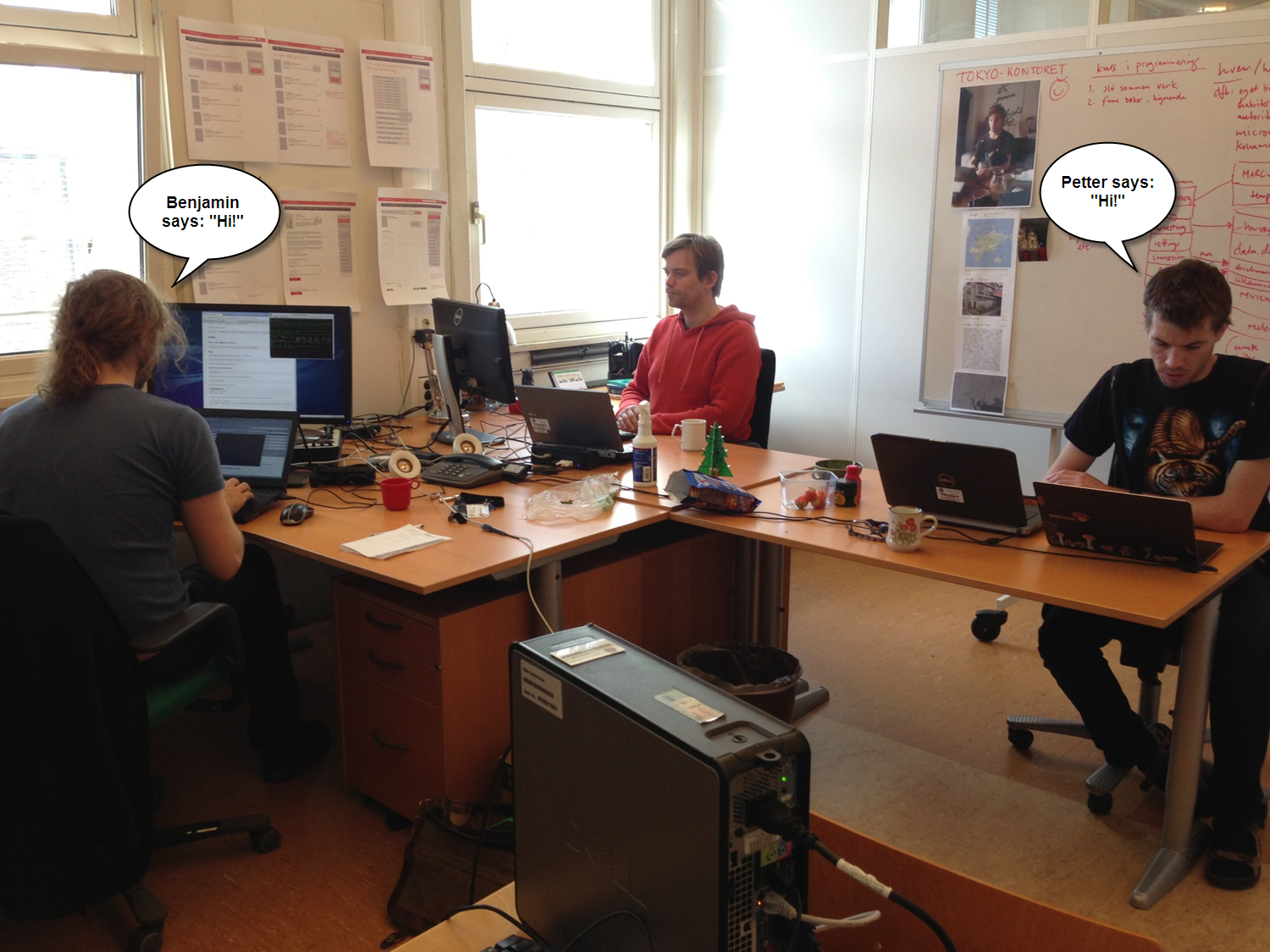 Digital Development Team
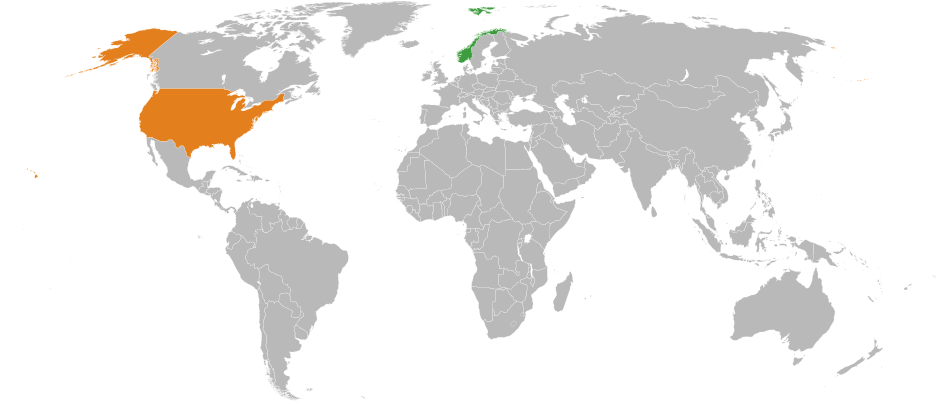 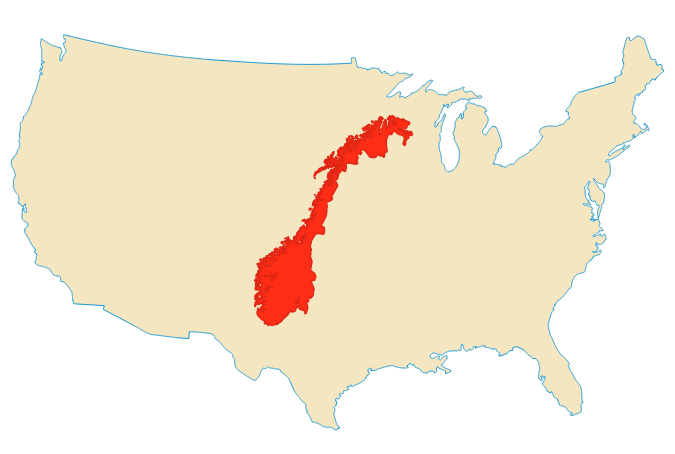 M
4 years ago
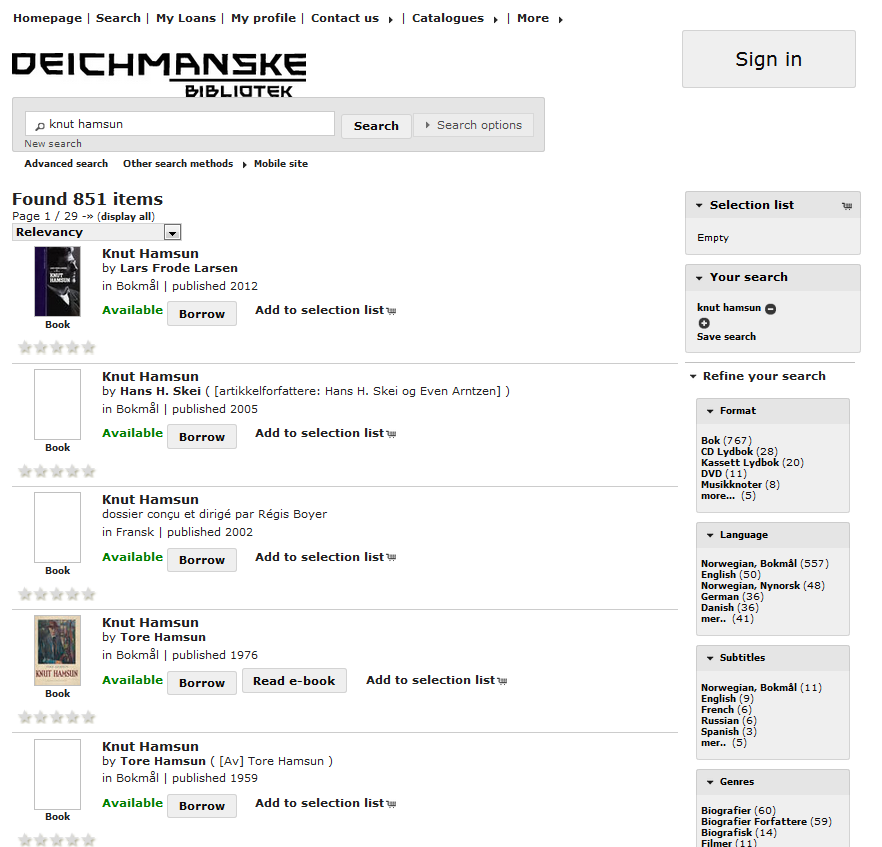 Search for Knut Hamsun
851 vs 40
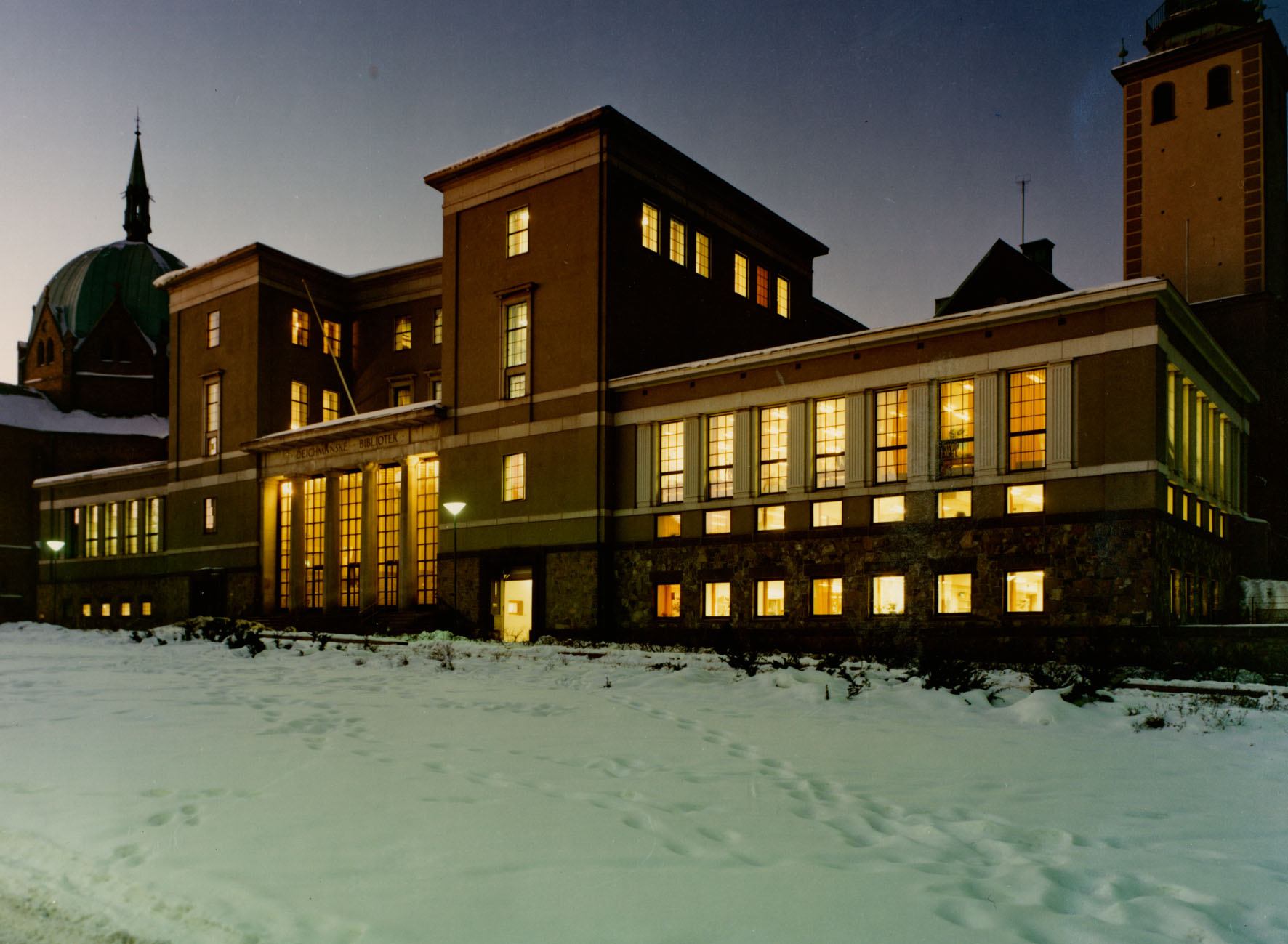 Now
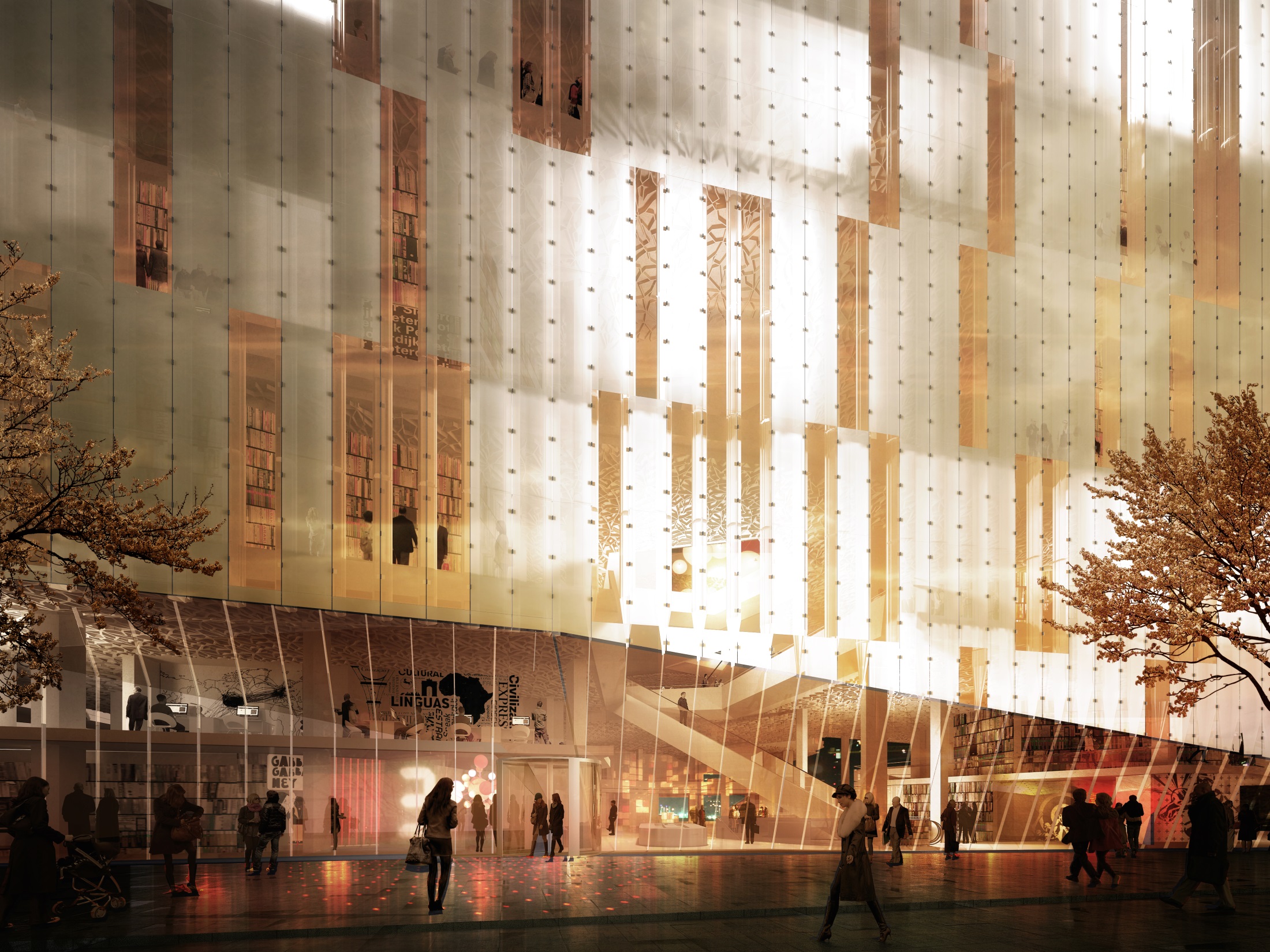 In 2017
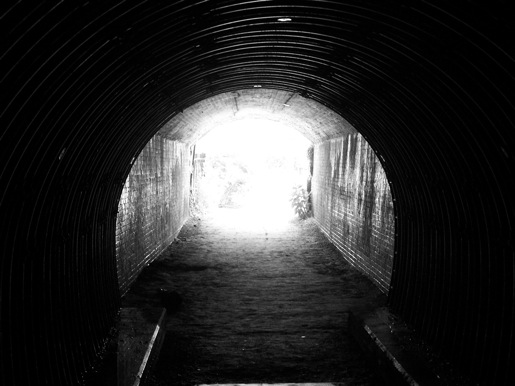 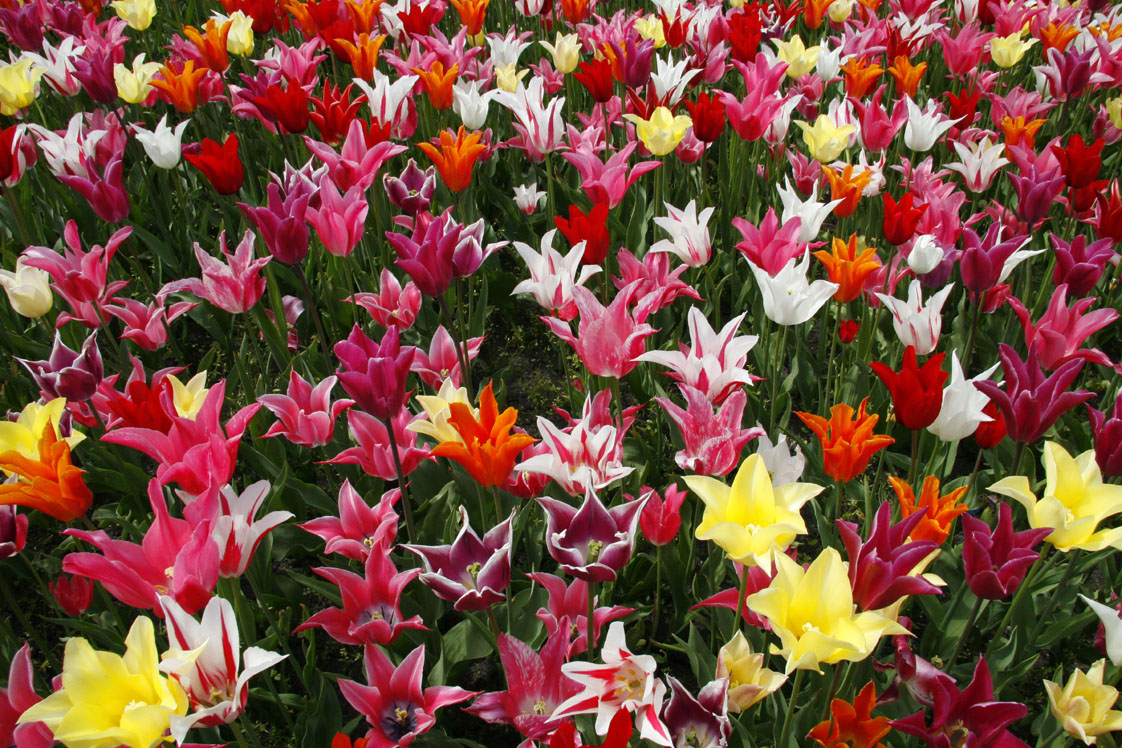 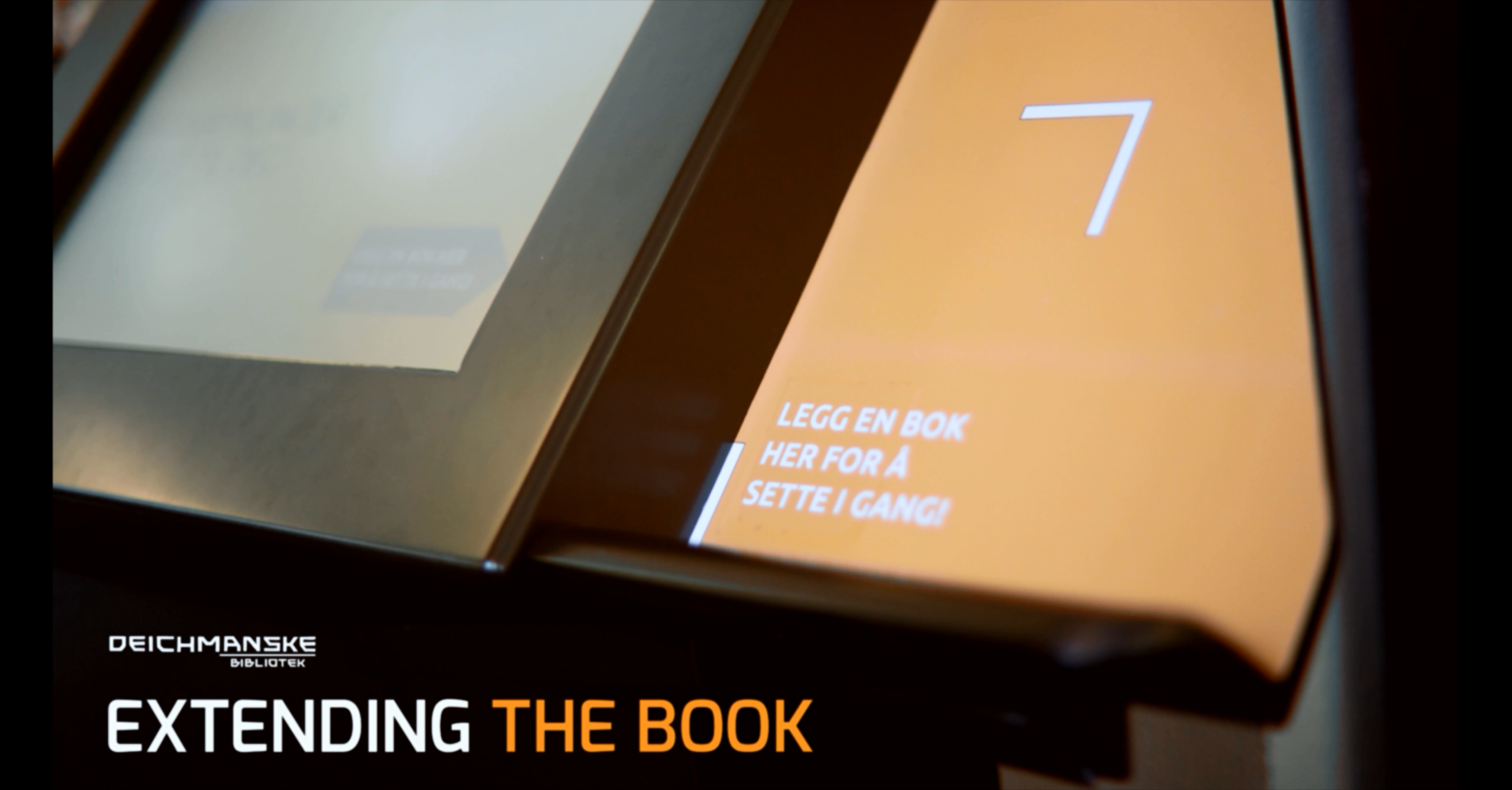 Active shelves
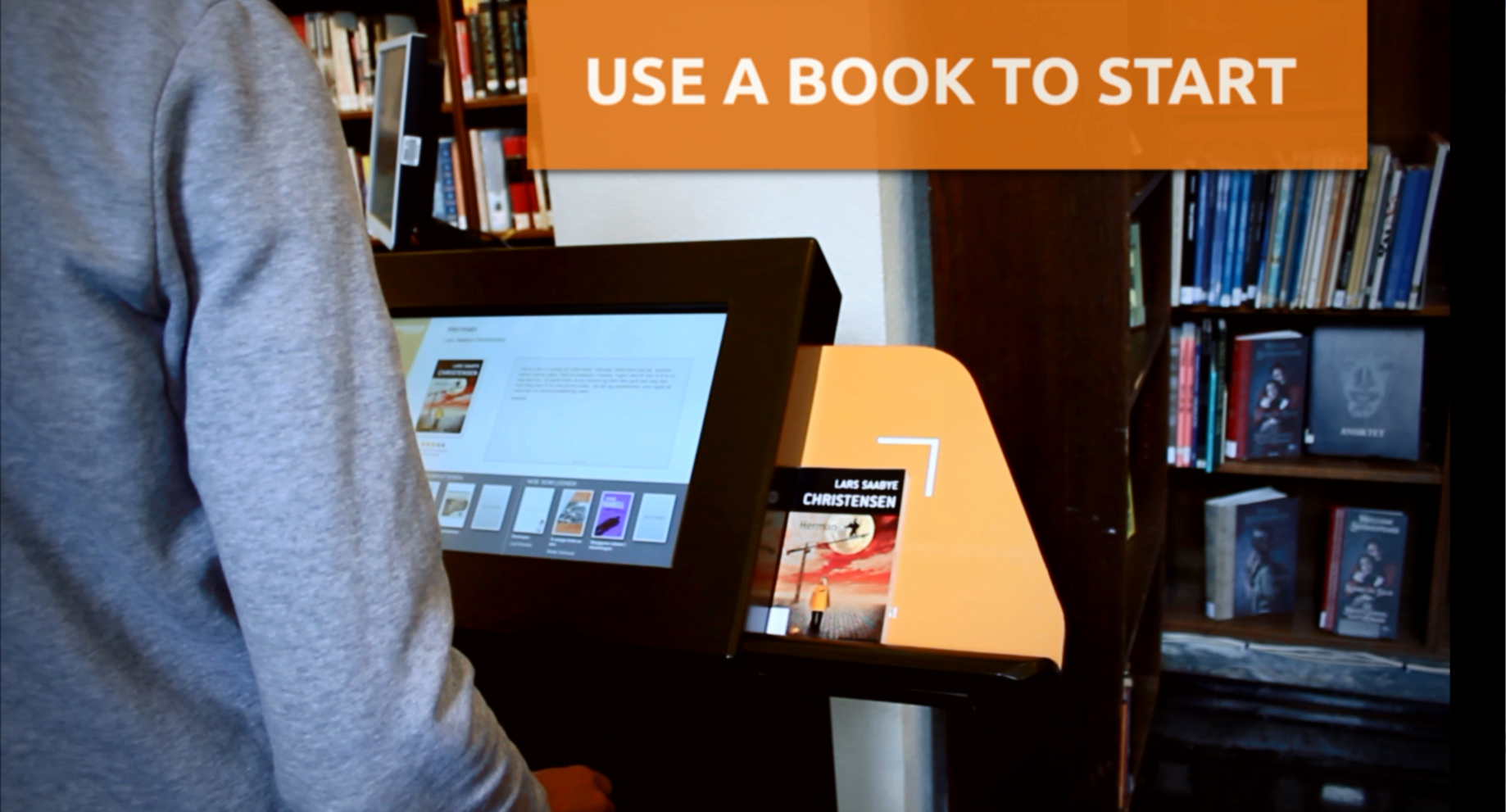 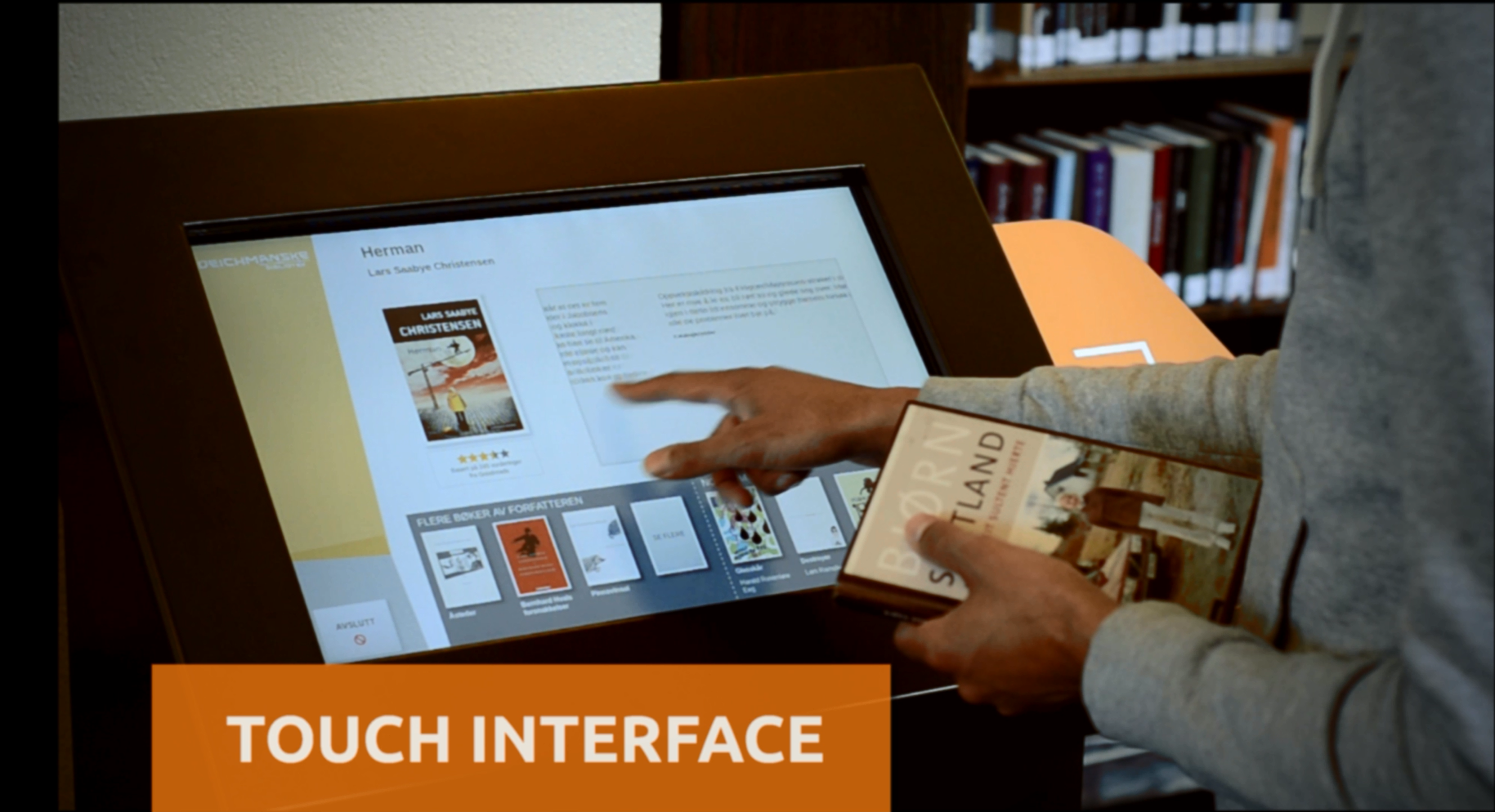 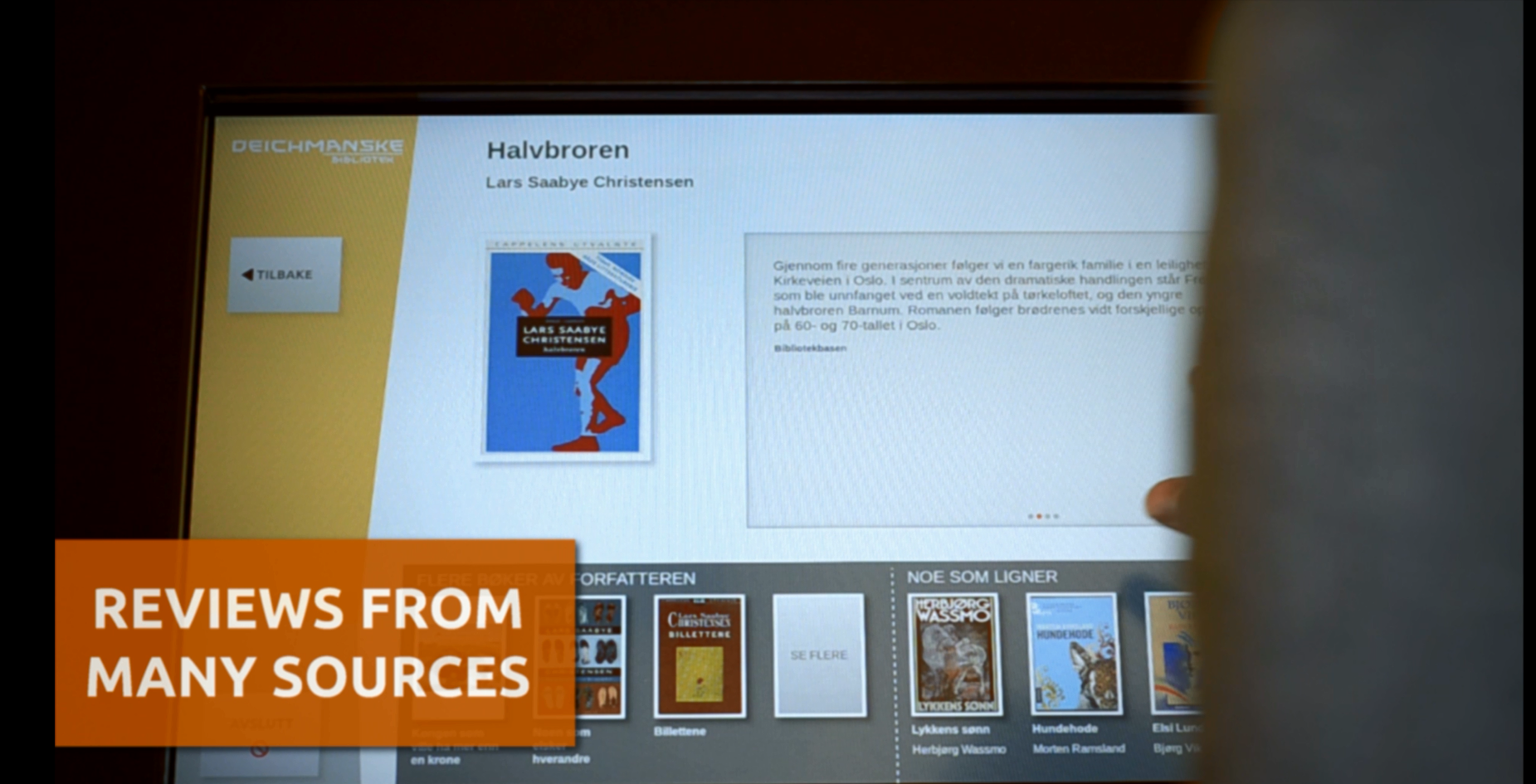 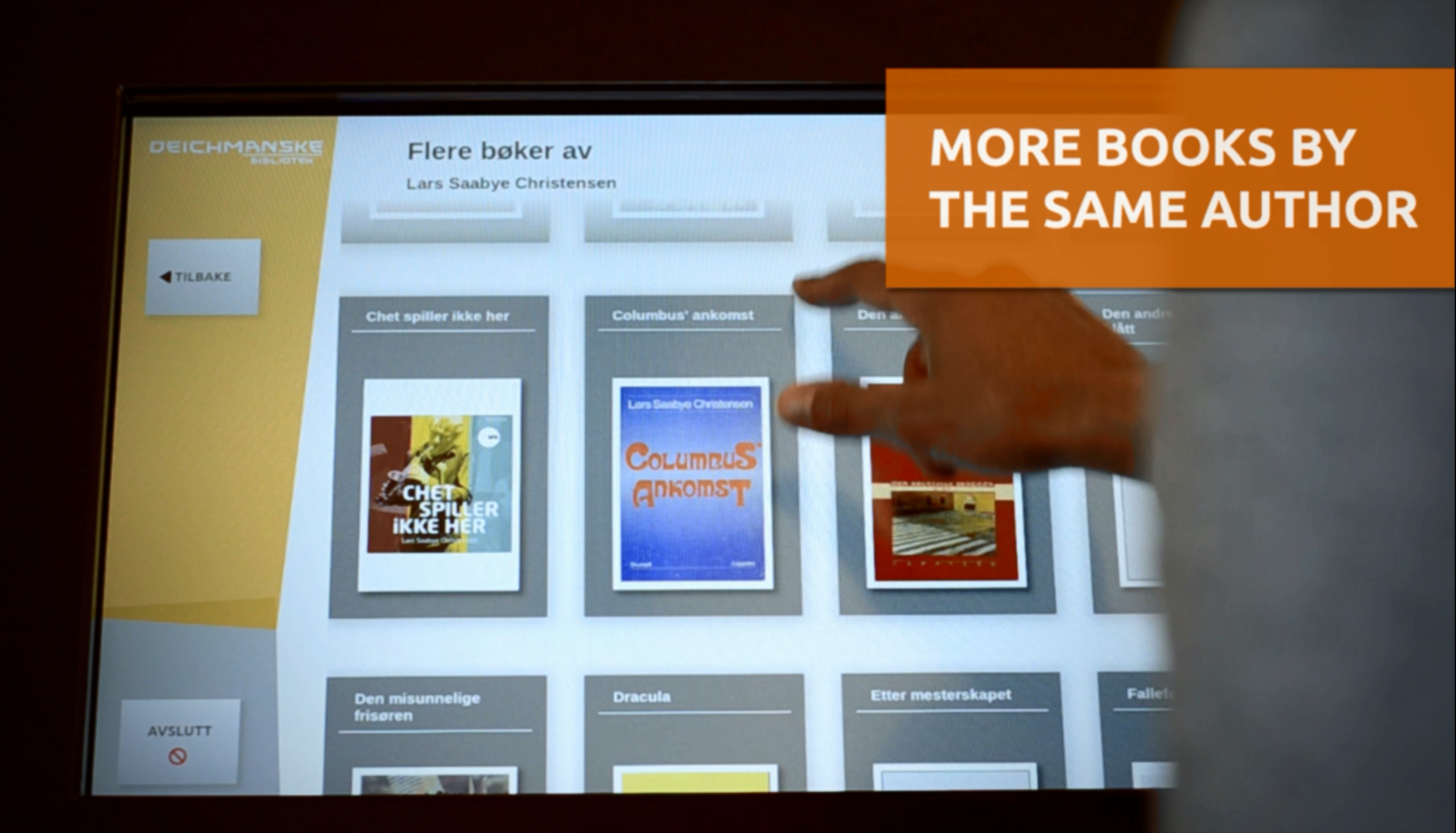 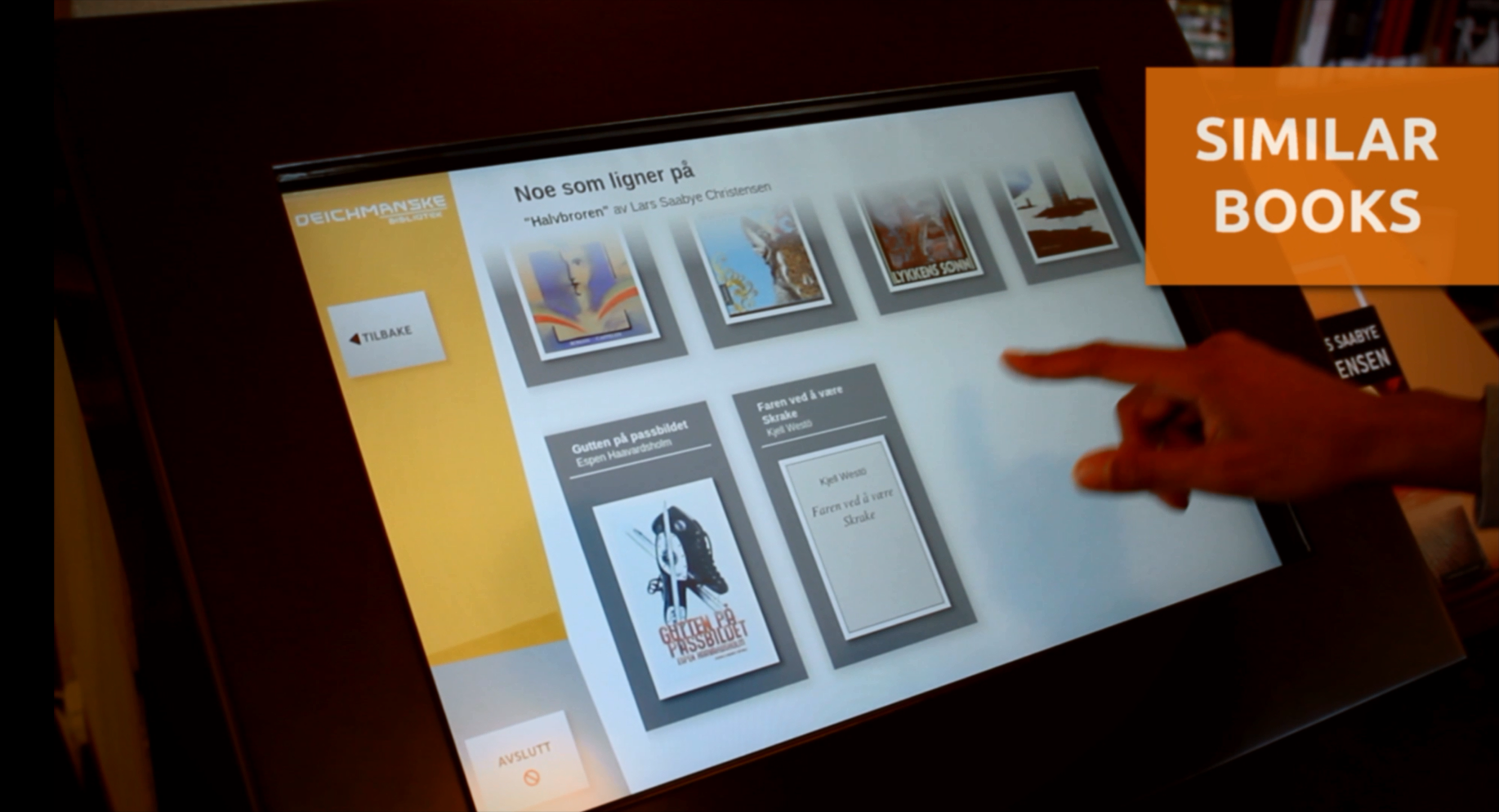 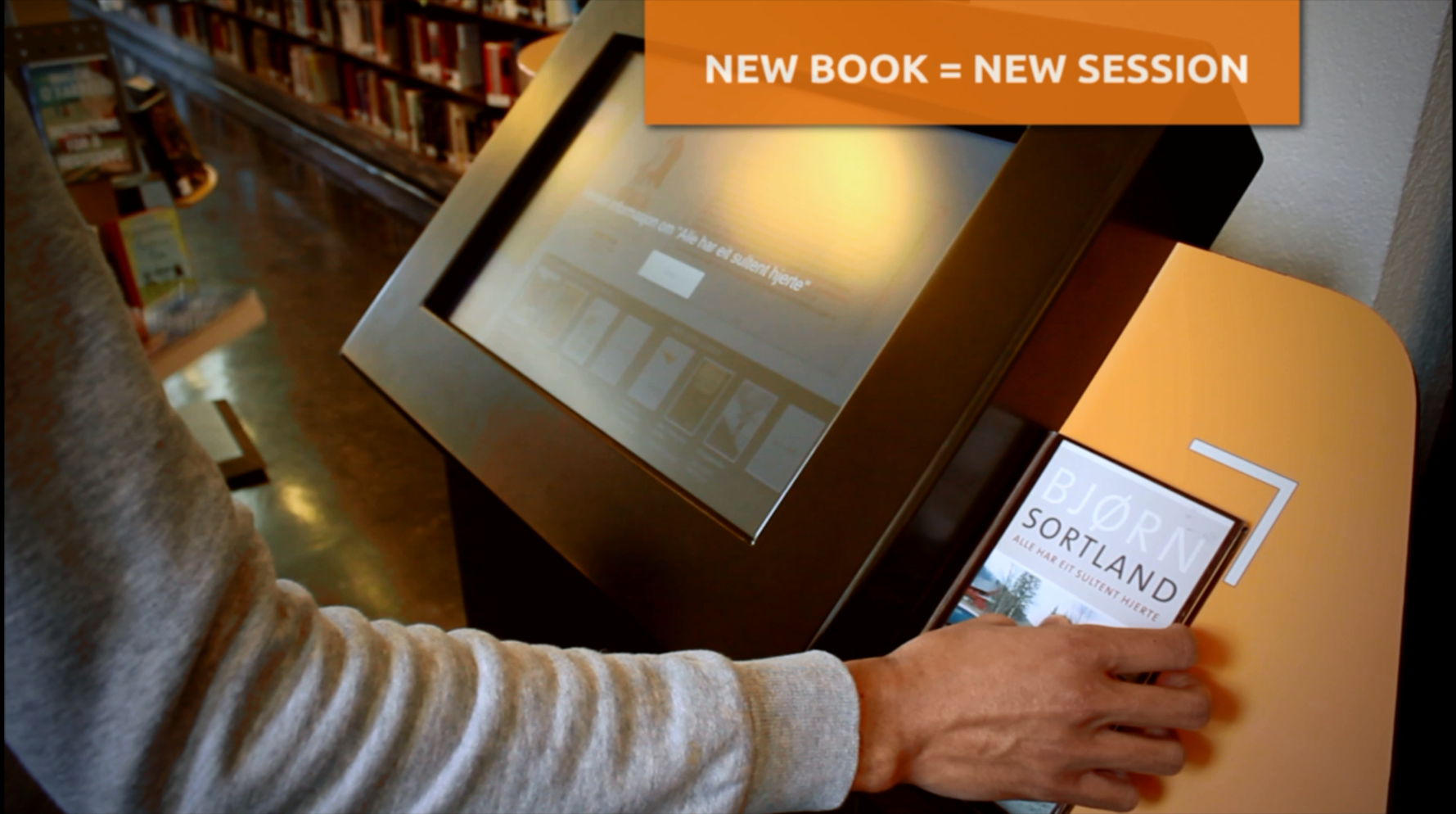 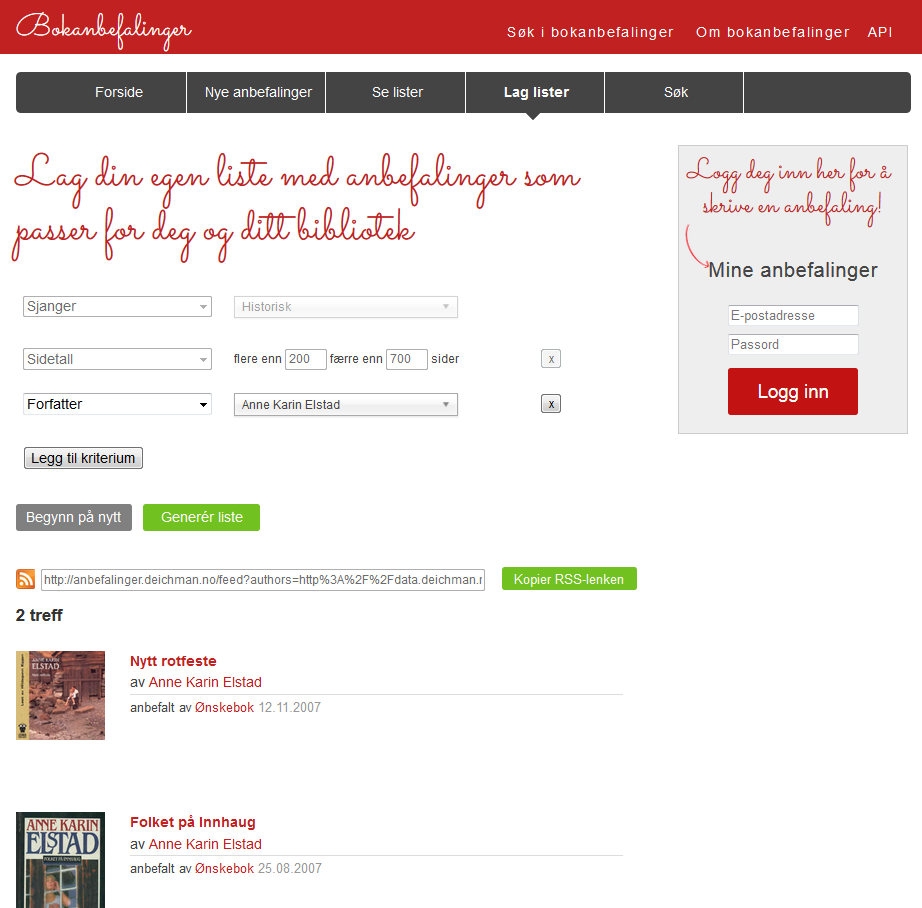 Book recommendations
From 				To
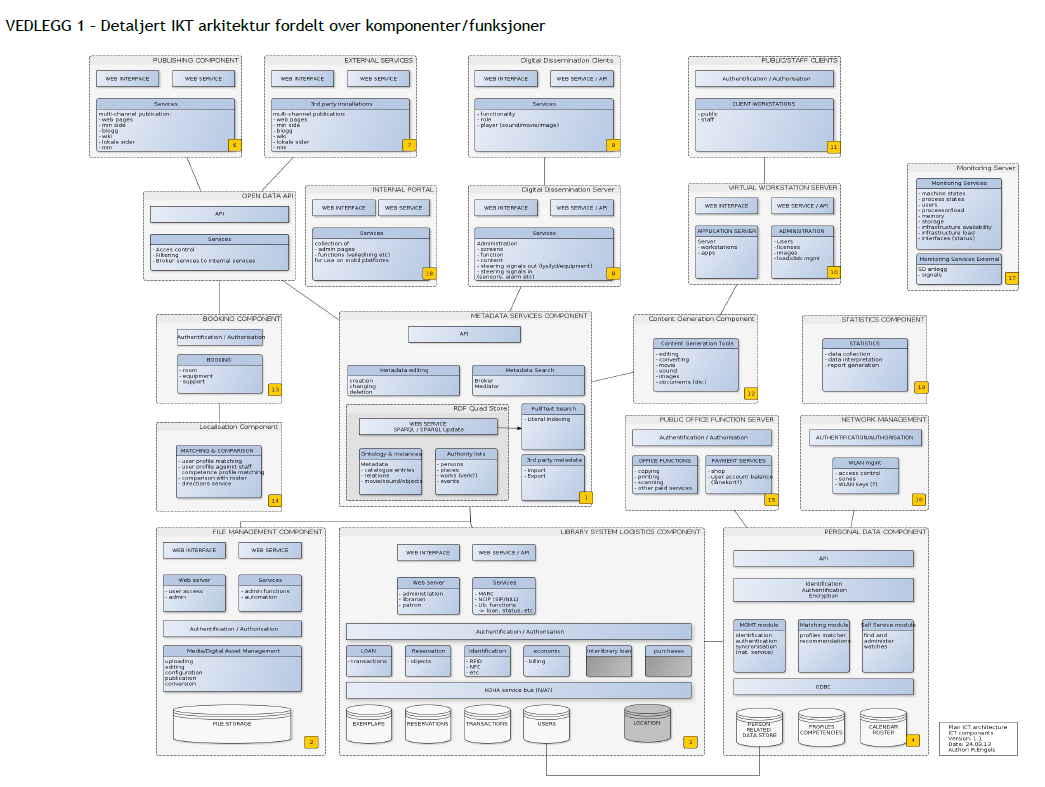 Preparing for the future
A new foundation
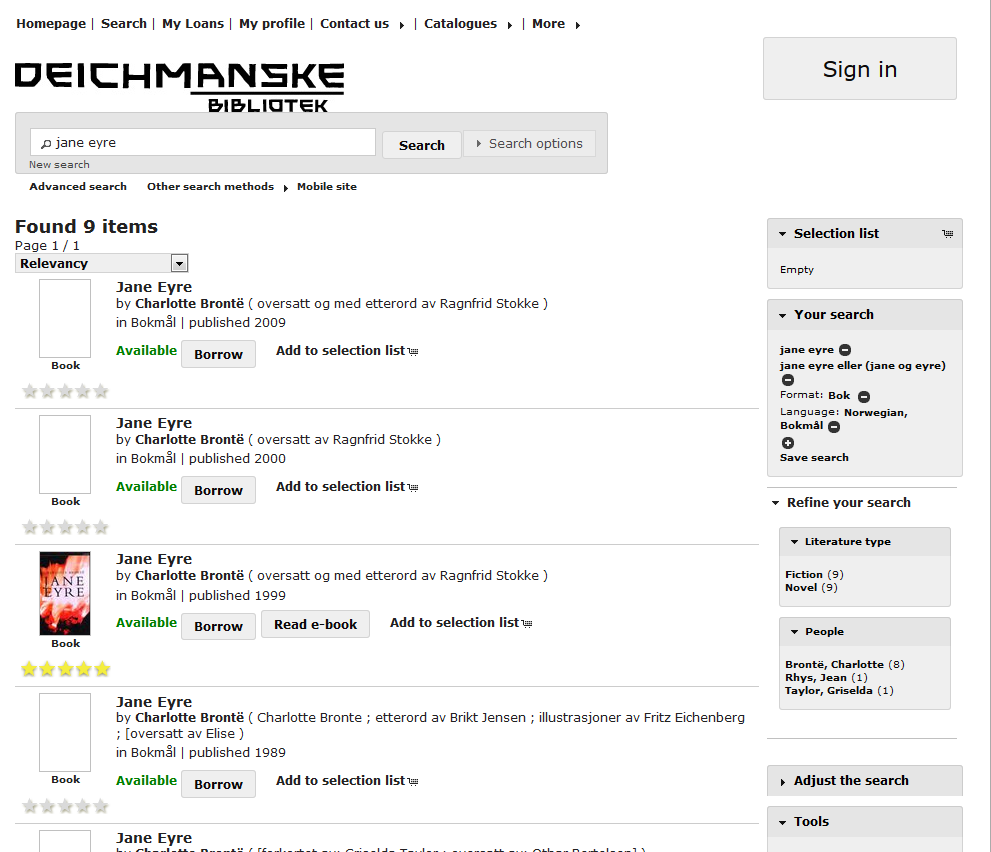 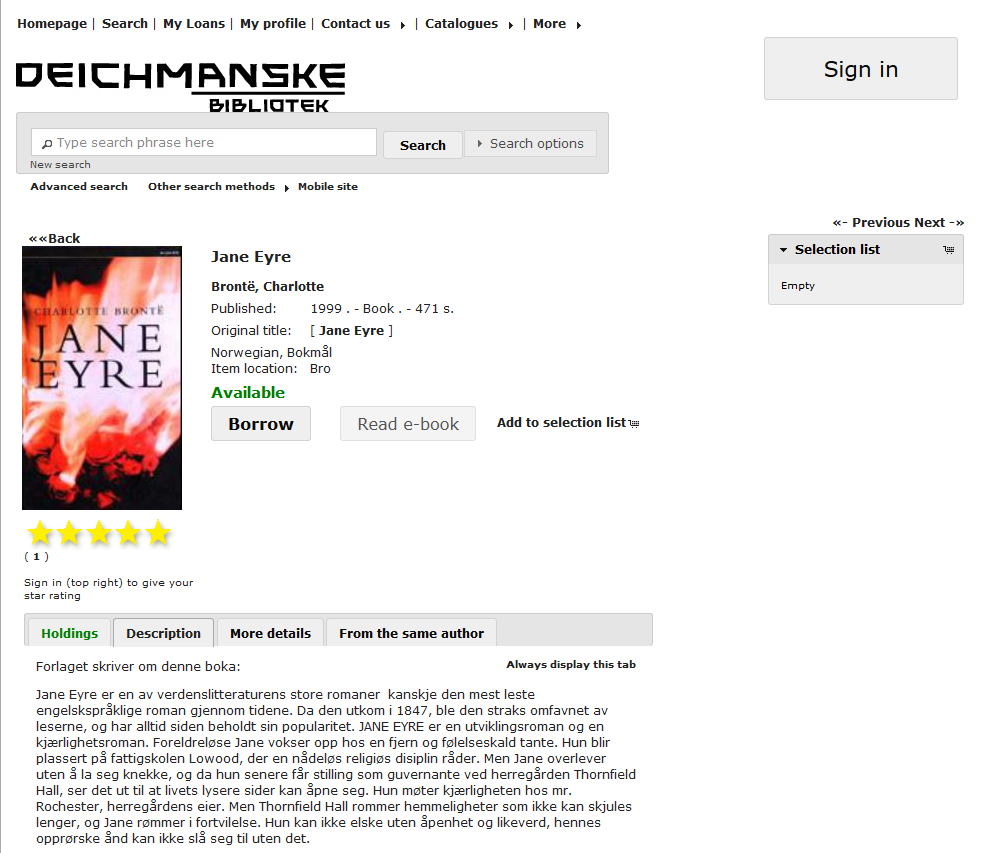 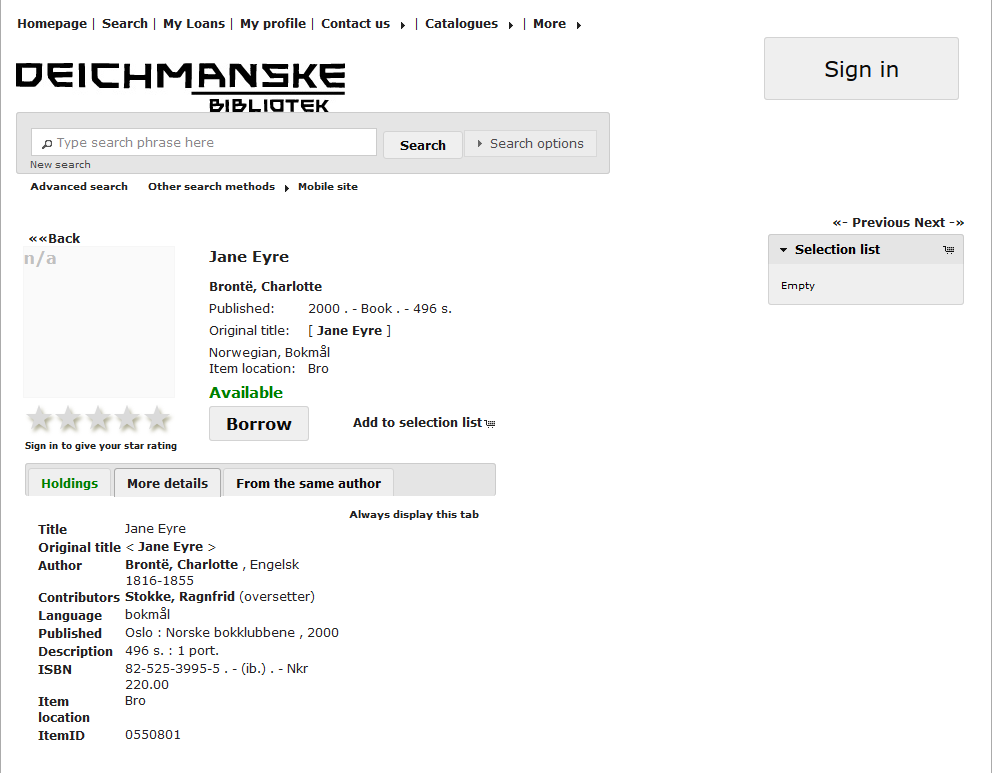 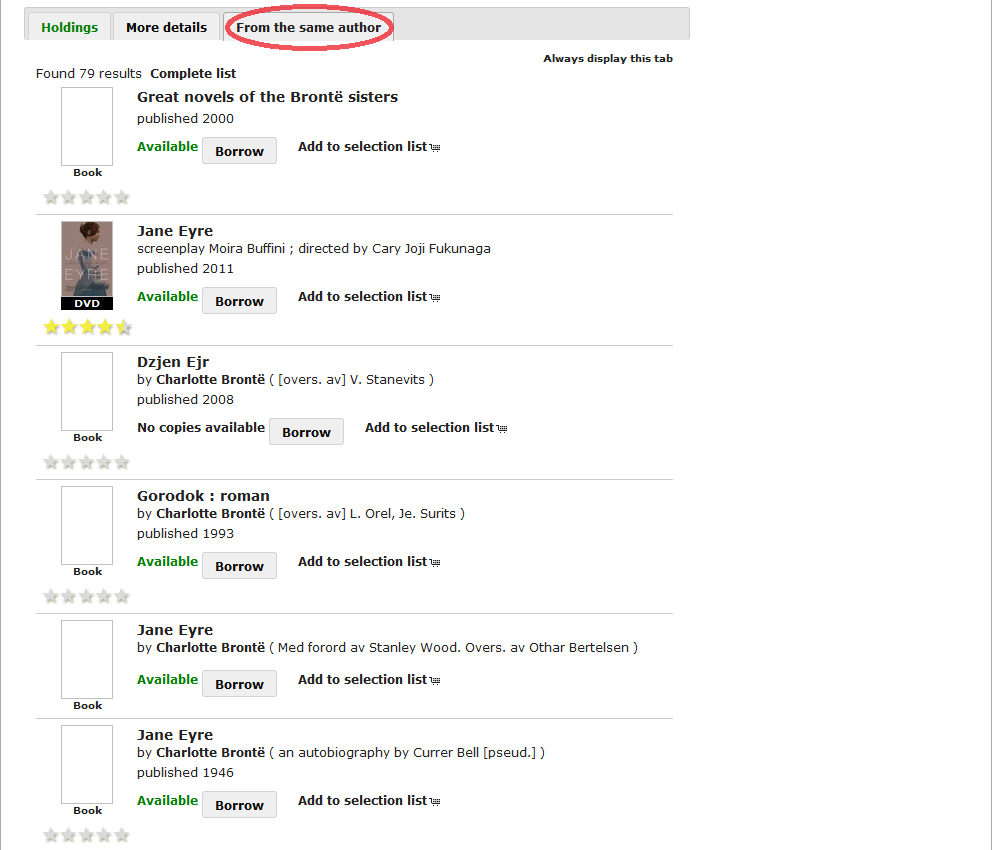 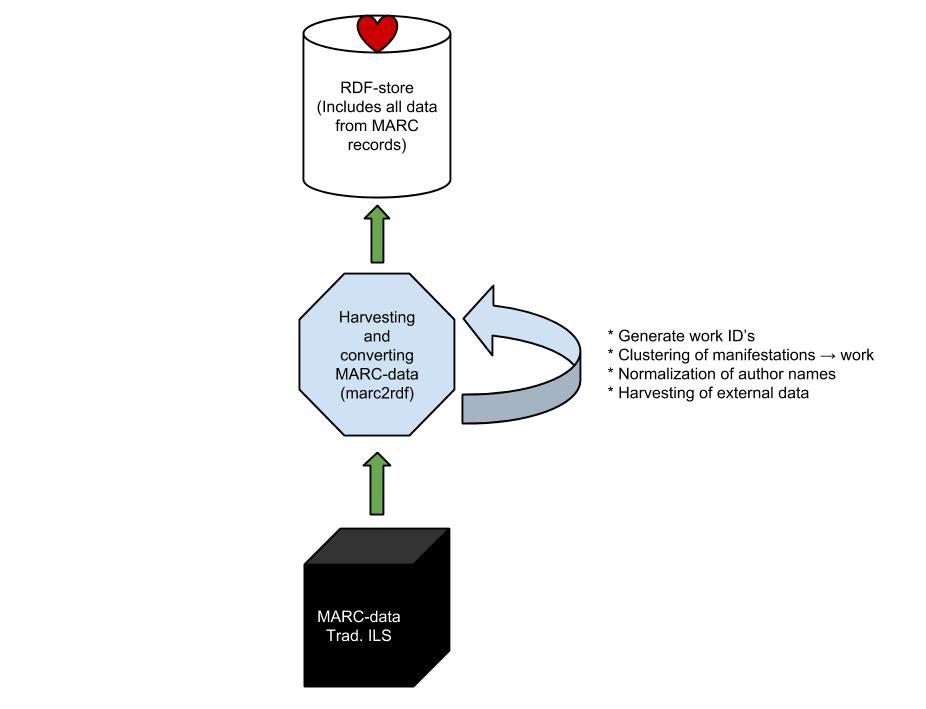 From MARC to RDF
marc2rdf
Open source toolkit for producing an RDF representation of the library catalogue
https://github.com/digibib/marc2rdf
Plain conversion:MARC bibliographic data  RDF
https://github.com/digibib/marc2rdf
SPARQL methods for modifying data and clustering by work
https://github.com/digibib/marc2rdf
Enriching catalogue data with external content from various APIs and Linked Open Data, such as cover images and book reviews                     → marc2rdf
https://github.com/digibib/marc2rdf
<http://data.deichman.no/resource/tnr_504318>	a	fabio:Manifestation ;
	dct:language		<http://lexvo.org/id/iso639-3/eng> ;
	dct:creator		<http://data.deichman.no/person/x2039156200> ;
	dct:title			"Jane Eyre" ;
	deich:titleURLized		"jane_eyre" .

<http://data.deichman.no/resource/tnr_397790>	a	fabio:Manifestation ;
	dct:language		<http://lexvo.org/id/iso639-3/vie> ;
	dct:creator		<http://data.deichman.no/person/x2039156200> ;
	dct:title			"Kieu giang" .;
	deich:titleURLized		"kieu_giang" ;
	deich:originalTitle		"Jane Eyre" ;
	deich:originalTitleURLized	"jane_eyre" .
		
Base URI:		http://data.deichman.no/work/
Creator ID:		x2039156200
(Original) title:	jane_eyre

<http://data.deichman.no/work/x2039156200_jane_eyre>
rdf2marc
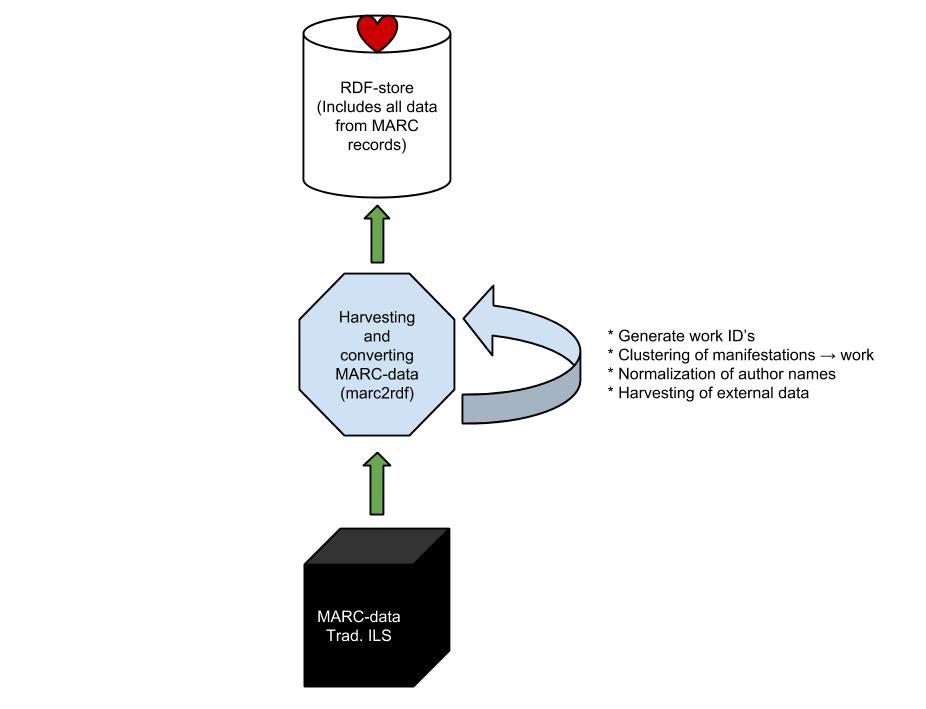 From MARC to RDF
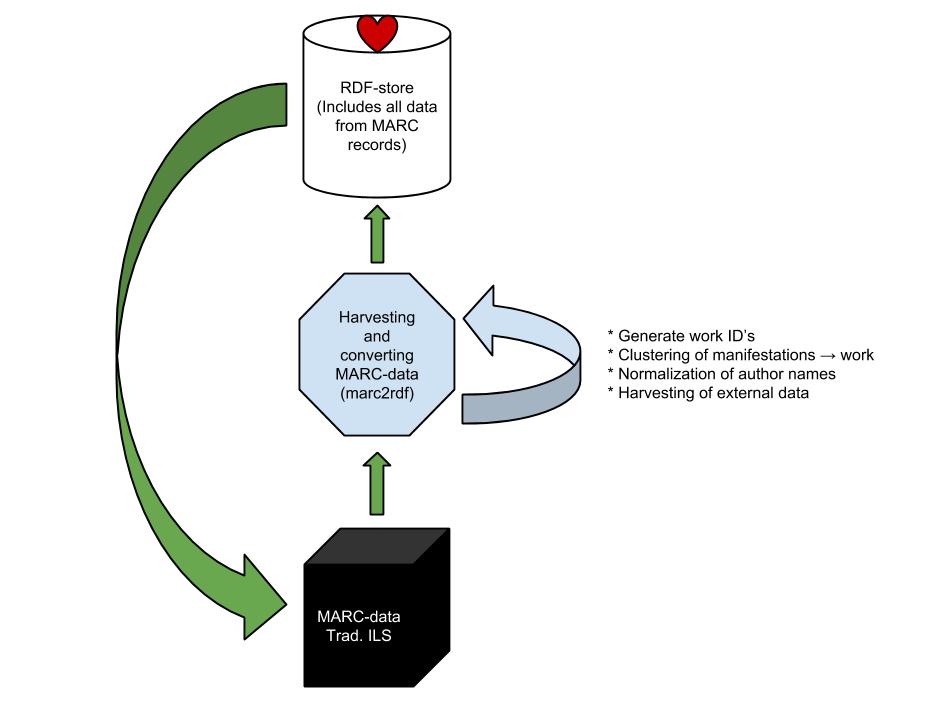 Goal
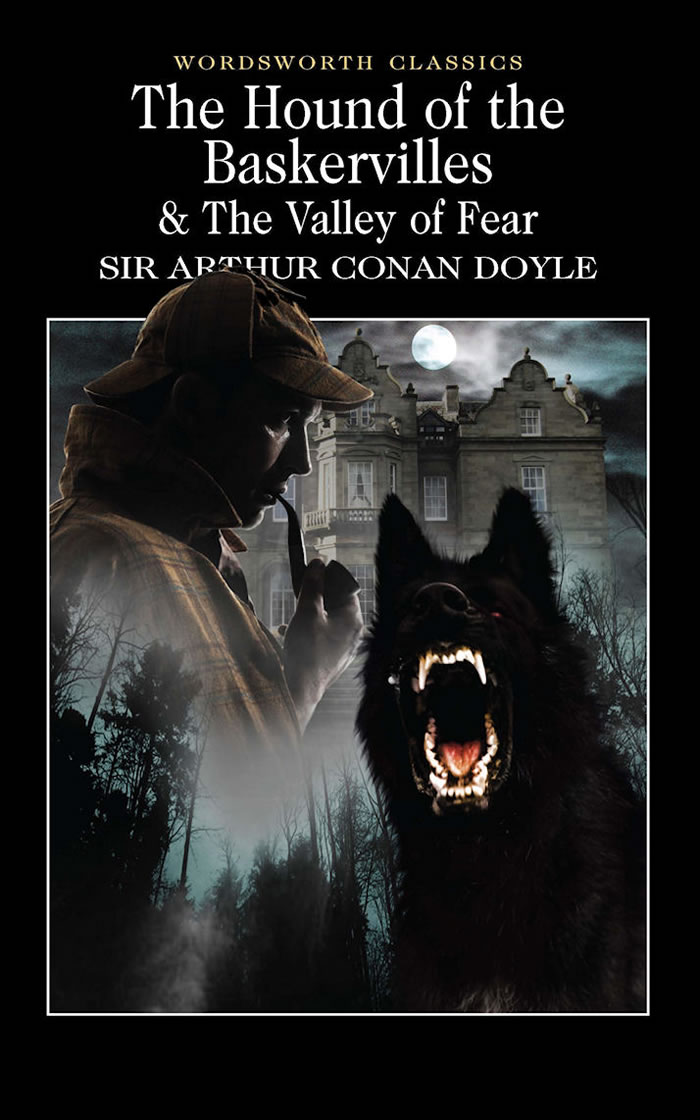 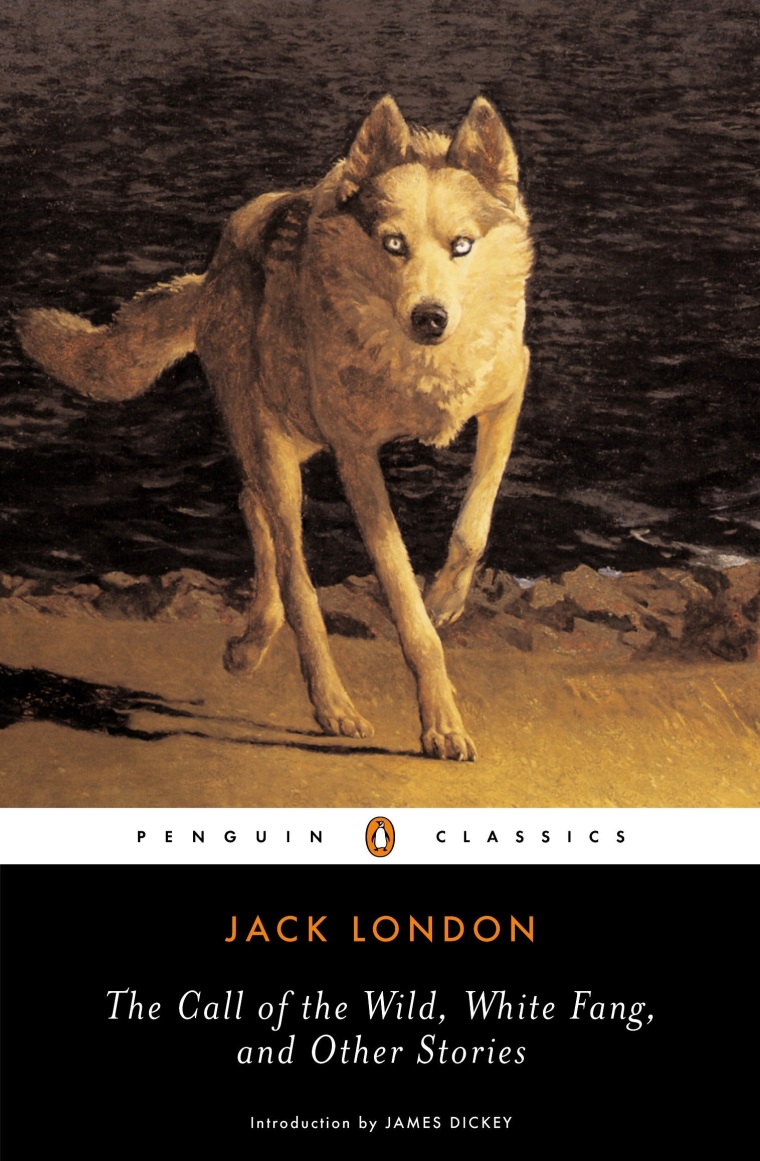 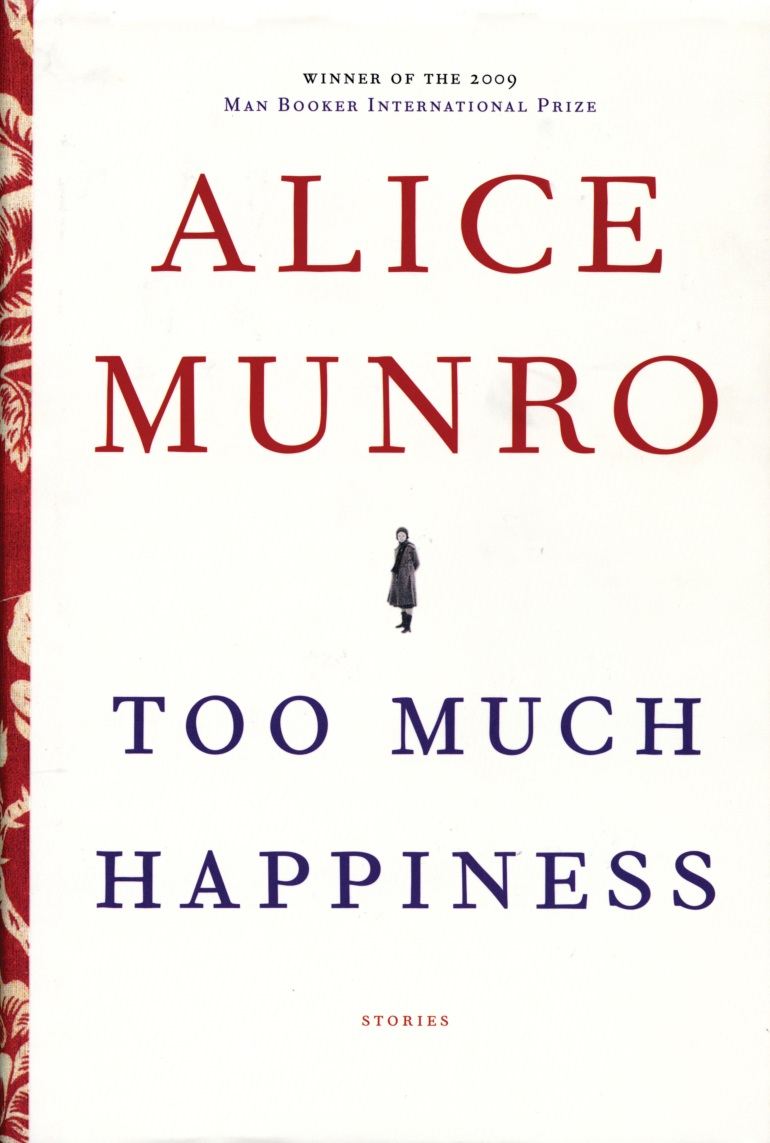 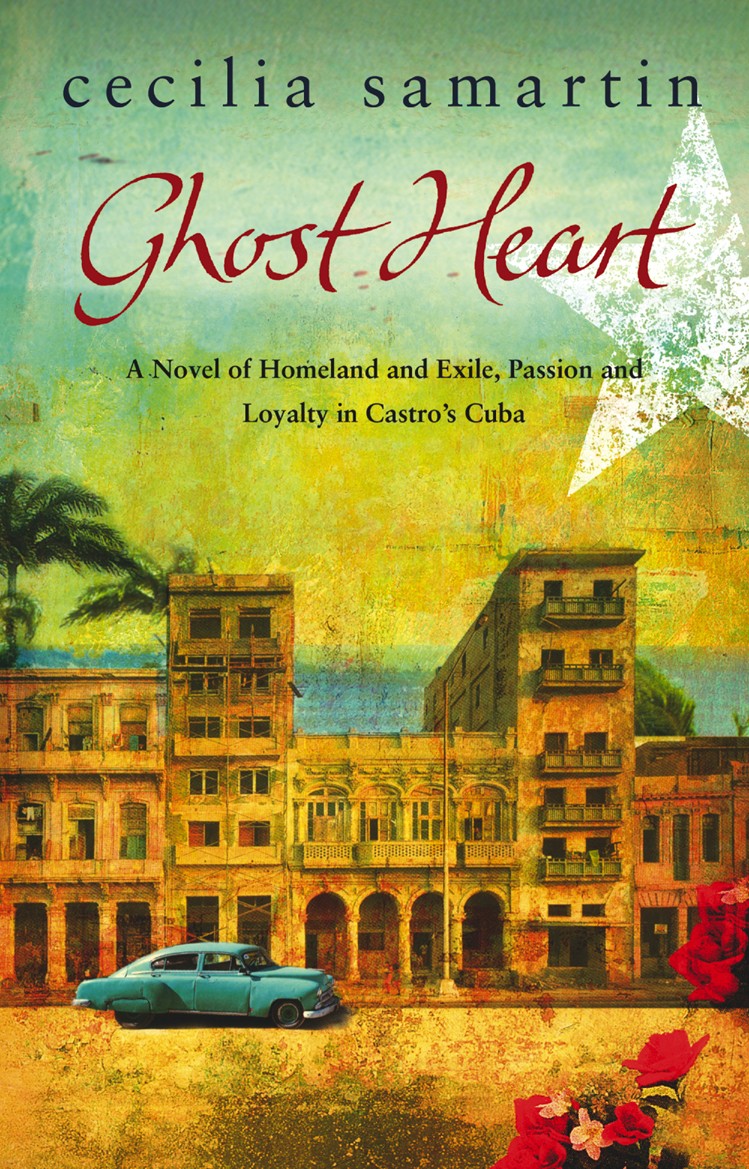 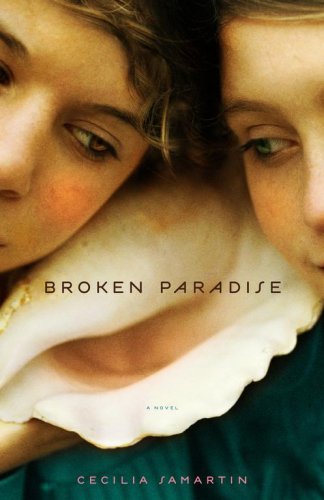 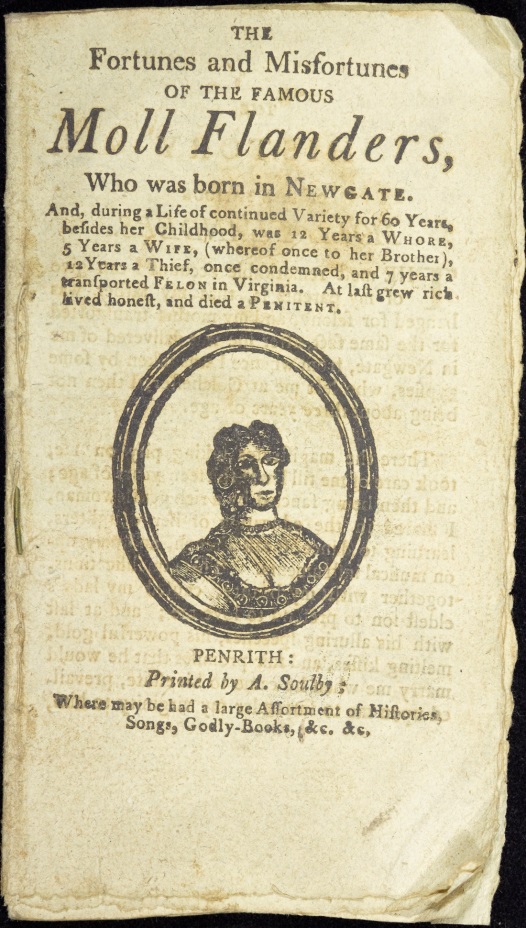 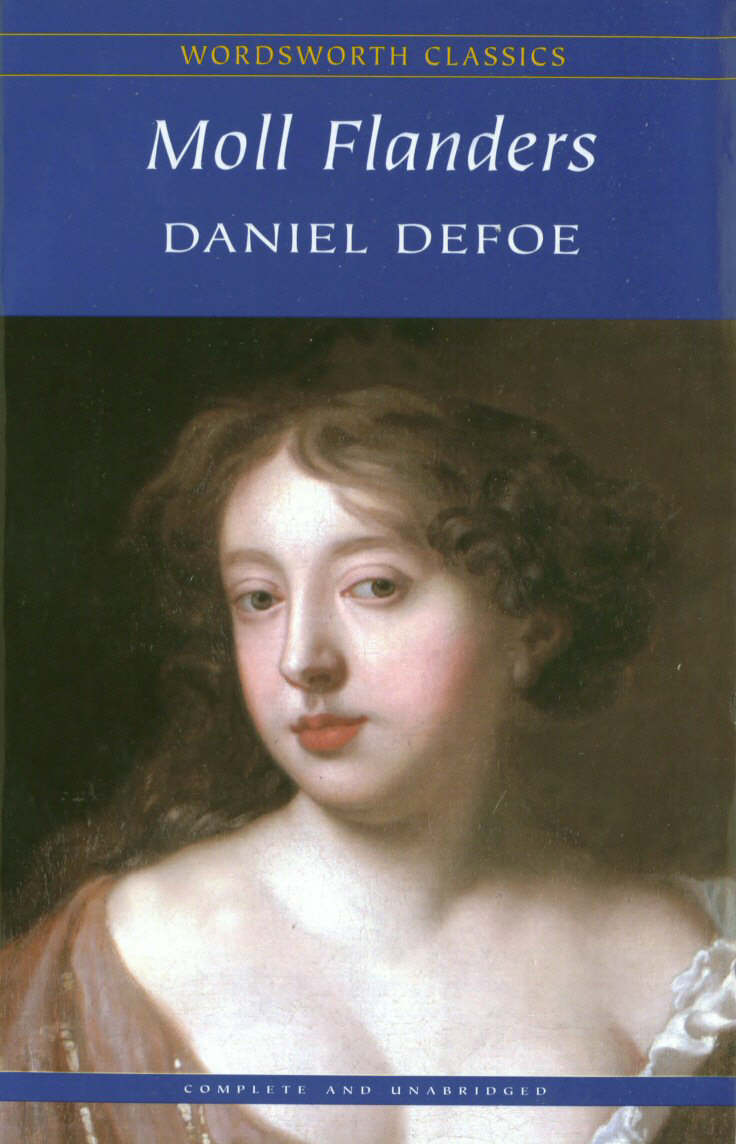 Thank you! 
http://digital.deichman.no/
https://github.com/digibib
           
     @digibib
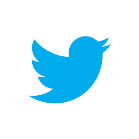